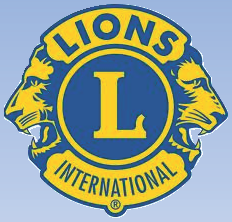 INSTRUÇÕES LEONÍSTICAS“REUNIÕES ON LINE - COMO DEVEMOS NOS COMPORTAR”
REUNIÕES ON LINE
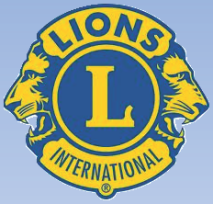 Passar a pauta antes para ver se alguém quer colocar mais algum assunto.
REUNIÕES ON LINE
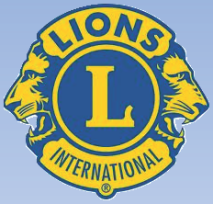 O link da reunião deve ser passado 30 minutos antes de começar a reunião, para quem quiser, entrar e bater papo.
REUNIÕES ON LINE
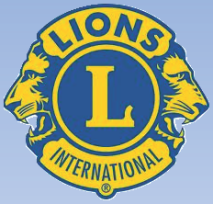 O Companheiro que não sabe entrar na reunião, de preferência pelo computador, deve pedir orientação para quem sabe, antes do início da reunião e não na hora.
REUNIÕES ON LINE
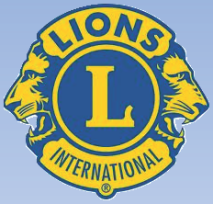 O Presidente não deve ser consultado por telefone durante a reunião.
REUNIÕES ON LINE
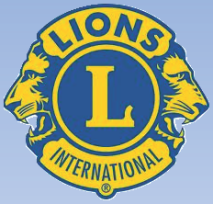 Observar e cumprir o horário de início e término da reunião.
REUNIÕES ON LINE
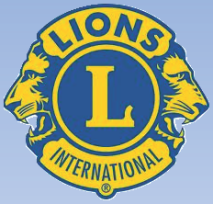 Manter o microfone desligado (fechado) quando alguém estiver falando.
REUNIÕES ON LINE
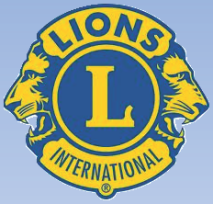 Quando quiser falar é só abrir o microfone e aguardar a autorização (sua vez).
REUNIÕES ON LINE
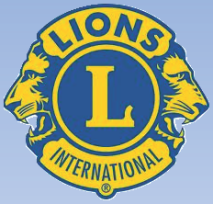 Quando for falar não precisa perguntar se estão me ouvindo. Se não está sendo ouvido alguém vai falar.
REUNIÕES ON LINE
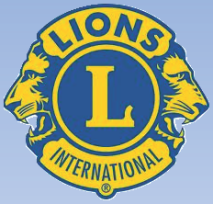 Vestir-se adequadamente, ou seja, não se apresentar sem camisa. Se for possível usar a camisa do Lions.
REUNIÕES ON LINE
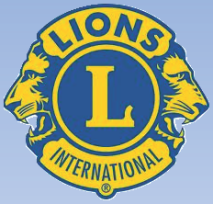 Não ficar discutindo ou comentando muito sobre evento realizado. O Presidente analisa, fala sobre o que precisa melhorar e no máximo um ou dois comentam.
REUNIÕES ON LINE
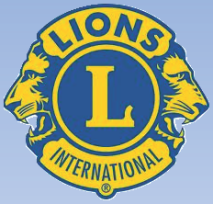 Na discussão de qualquer assunto as falas devem ser curtas para dar a oportunidade de todos participarem (dar a palavra por no máximo dois minutos).
REUNIÕES ON LINE
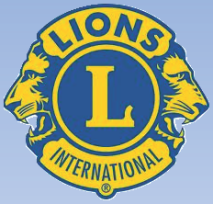 Não precisa contar o histórico do evento é só dizer o essencial (fizemos uma reunião e ficou decidido isto).
REUNIÕES ON LINE
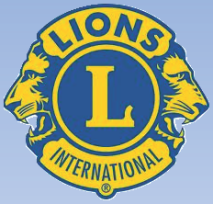 Deixar todos falarem. Ser objetivo e rápido na sua fala (no máximo dois minutos).
REUNIÕES ON LINE
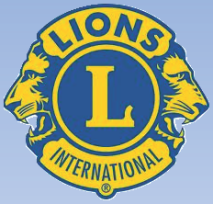 Concluída a fala sobre o assunto não voltar a falar do mesmo nessa reunião. Então, se chegar atrasado não deve perguntar se tal assunto já foi falado. Os assuntos já discutidos não voltarão para discussão e serão colocados na ata.
REUNIÕES ON LINE
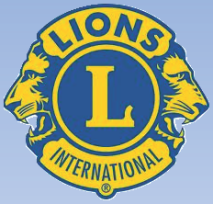 Dúvidas ou perguntas devem ser feitas pelo chat.
REUNIÕES ON LINE
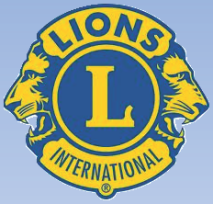 Não pedir para quebrar o protocolo. Depois da jaula fechada ninguém mais fala, só o Presidente.
REUNIÕES ON LINE
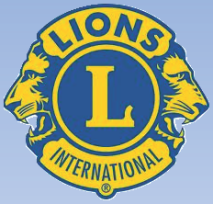 Instrução apresentada pelo CL Marco Antônio Fontana do LC Colatina Centro – DLC11, na reunião do dia 24/08/2020.